Compiled and Presented by KJ Tsiri
Supervisor : Mr. Ismail
Number plate recognition for granting access to uwc
recap
To build a system that will use number plate to identify vehicle. 
Why, It makes it easier to recognize a vehicle?
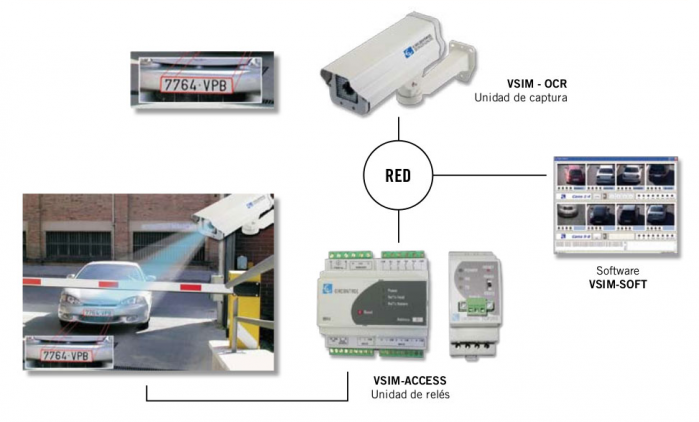 South African legal number plates sizes
520 mm x 113 mm  - Only 75mm letter size (font) may be used
250 mm x  205 mm -  Only 75mm letter  size (font) may be used   
250 mm x 165 mm – Only 60mm letter size (font) may be used
440 x 120mm size number plate
Number plate ratio
0.2173076923 			0.15 	: 0.3
0.82					0.7 	: 0.9
0.66			 		0.6 : 0.7
0.2727272727;
[Speaker Notes: The black line represents the equality of ratios.]
implementation
Input image
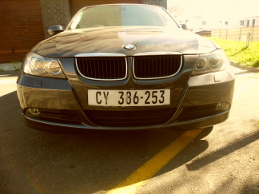 Grayscale  image
Histogram Equalization
Implementation cont(processes involved)
Binarization
Edge detection
Implementation cont……….
Morphological functions (Erosion and dilation)
Finding the boundary box and extracting the plate
Implementation cont…………
Tools used
Linux Operating System

Java programming language

Kate editor and Linux terminal

Camera
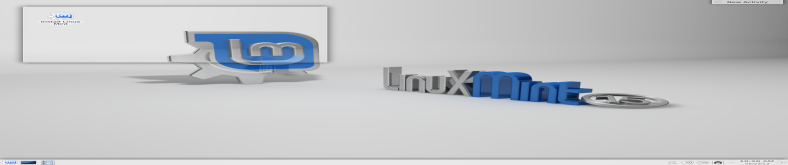 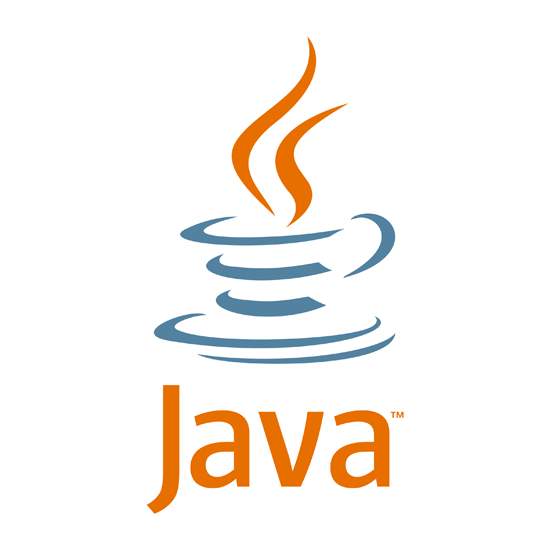 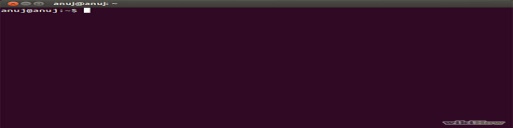 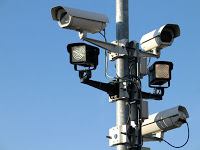 testing
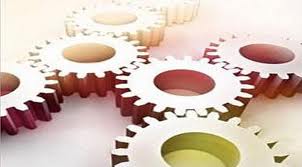 Functionality testing
Functionality testing
Unit Testing
Integration Testing
System Testing
Functionality testing
The system is suppose to recognize plate in different weather conditions.
Sunset
When it is raining
Or when it is cold
Functionality testing
System Testing
Input
Output
REFERENCES
[1] Vahid Abolghasemi, Alireza Ahmadyfard, “An edge-based color-aided method for license plate detection”, Elsevier, Image and Vision Computing , 27 (2009) 1134–1142. 
[2] Nicole Ketelaars Italy. (2001). “Automated License Plate Recognition”. AIMe Magazine 2002/1, pp. 9-12
[3] Pei Li “Number plate Recognition ” 
[4] J. Matas and K. Zimmermann. Unconstrained licence plate and text localization and recognition. In IEEE Proceeding on Intelligent T ransportation Systems, pp. 225 – 230, 2005.
[5] Christos Nikolaos E. Anagnostopoulos, Ioannis E. Anagnostopoulos, Vassili Loumos and Eleftherios Kayafas, “A License Plate-Recognition Algorithm for Intelligent Transportation System

[6] P. Wu, H.-H. Chen, R.-J. Wu, and D.-F. Shen. License plate extraction in low resolution video. In 18th International Conference on Pattern Recognition, 2006.
demo
Start demo